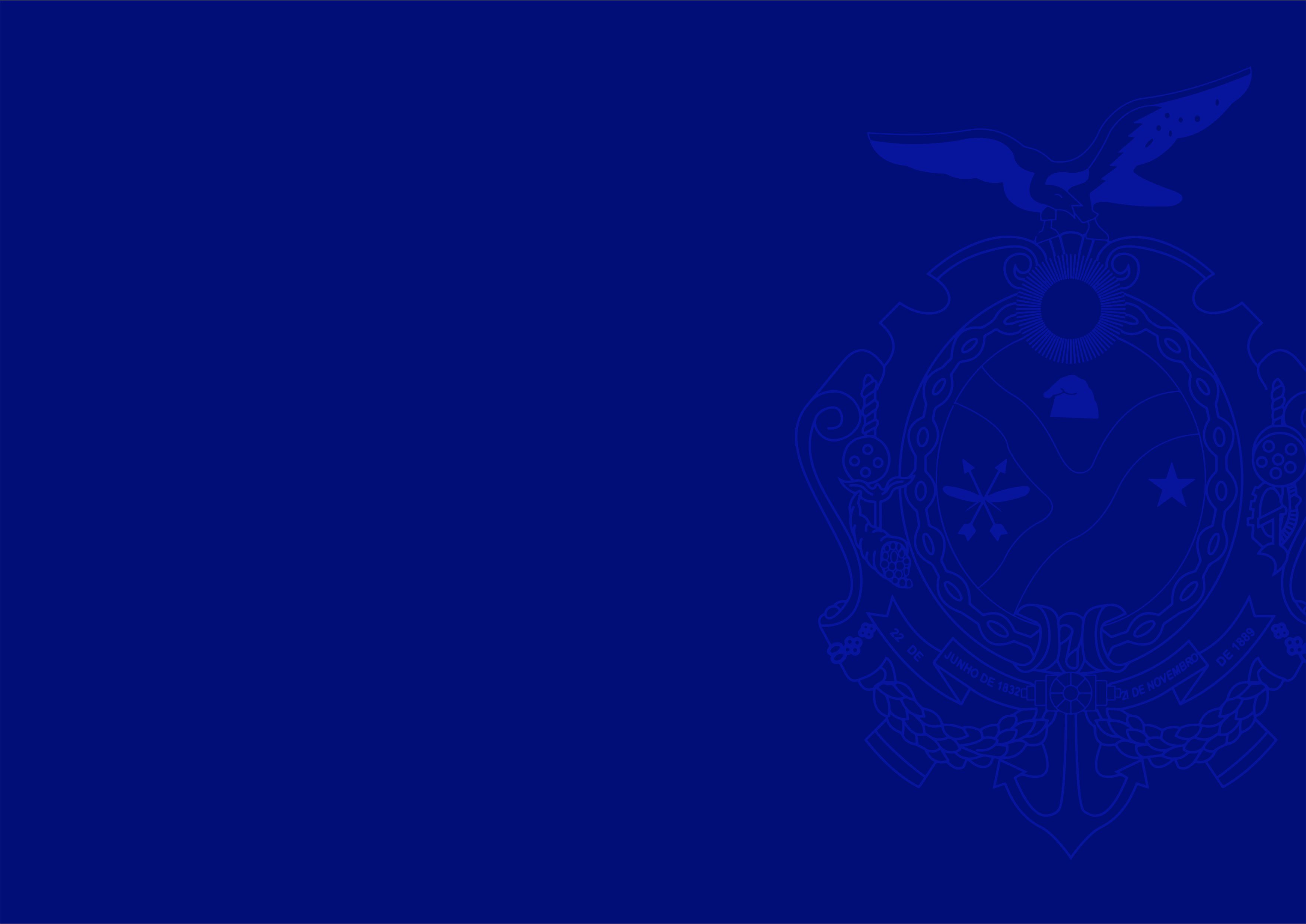 PAINEL COVID-19 UNIDADES PRISIONAIS DO AMAZONAS
atualizado em 13/06/2022
LETALIDADE:
0,8%
Obs: 36 presos receberam benefício para se tratar em sua residência fonte: Unidades Prisionais do Amazonas
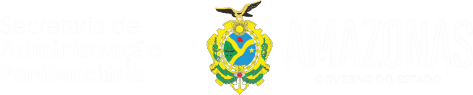 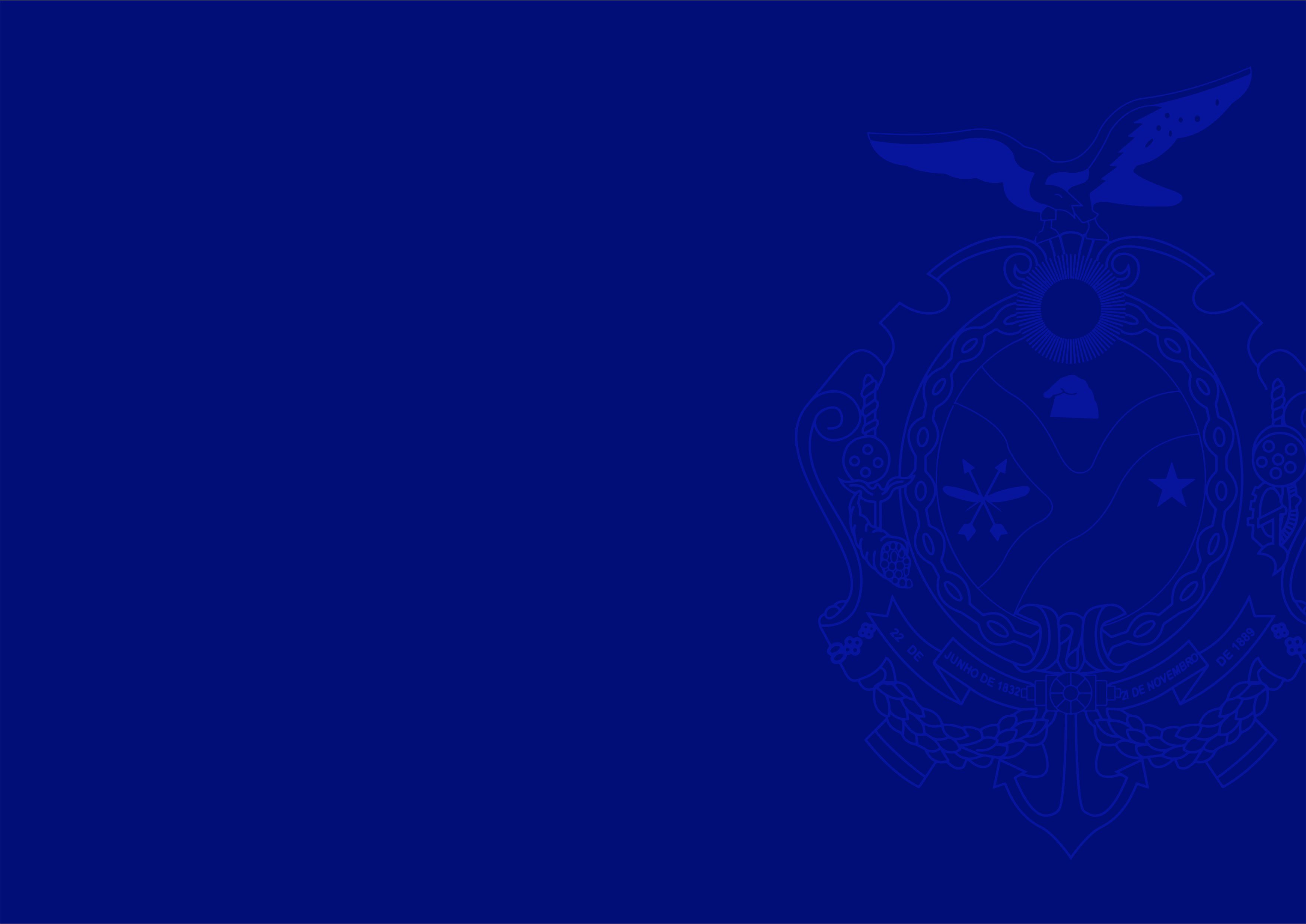 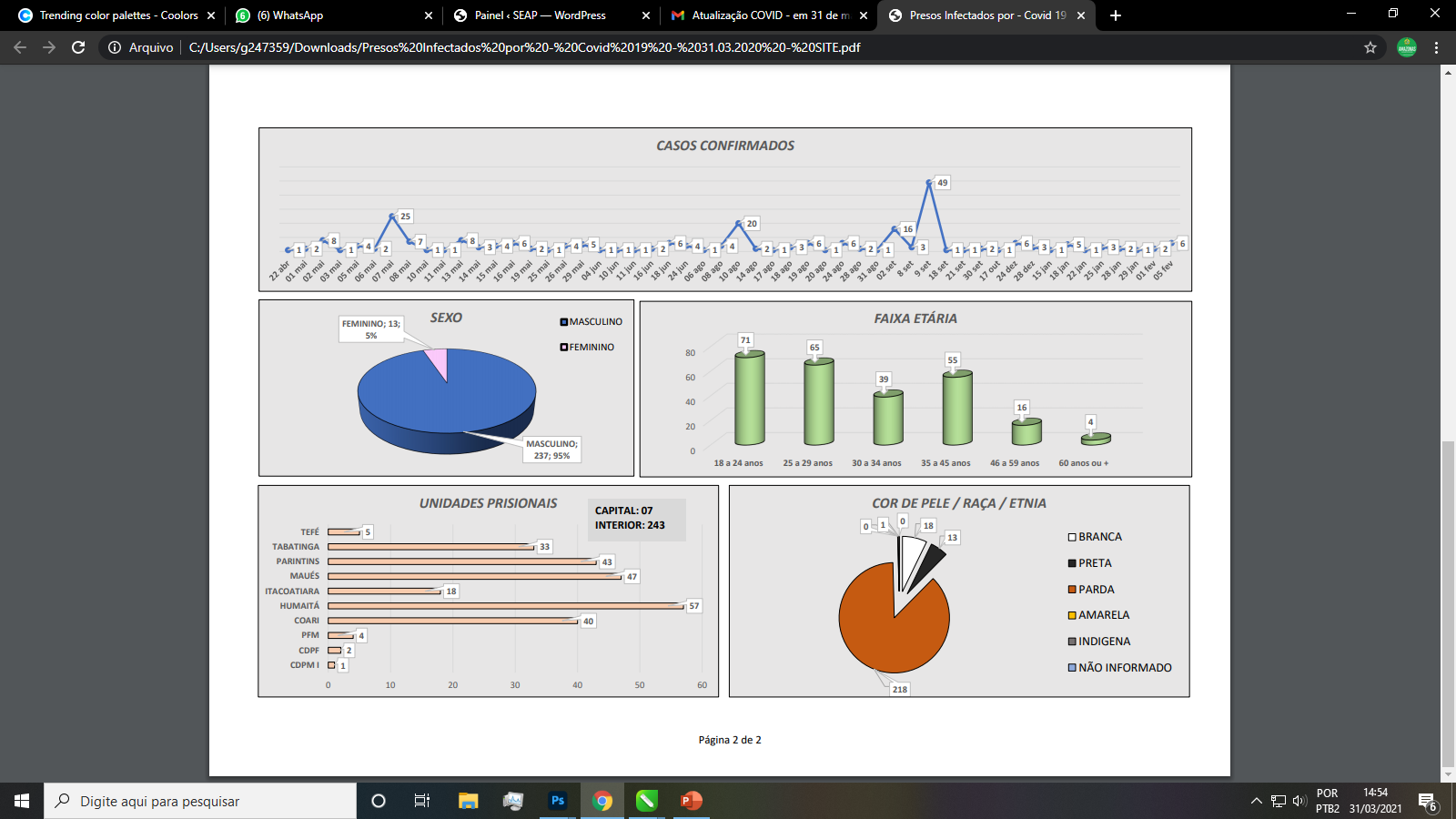 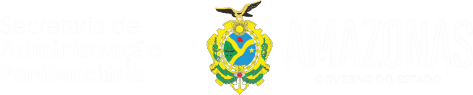